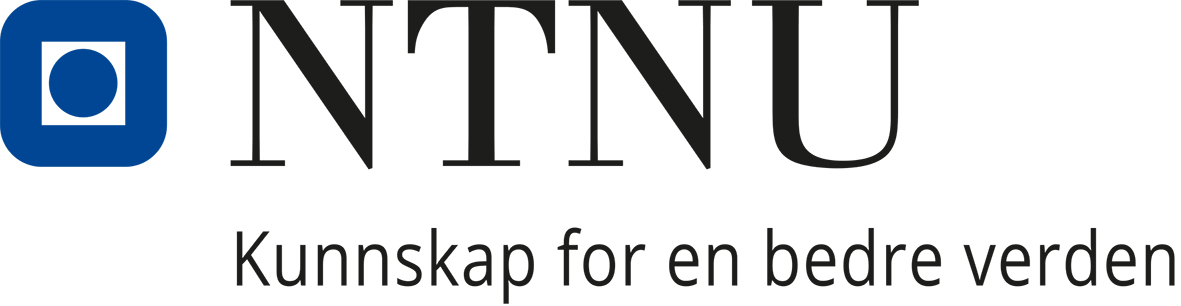 Prosjektgruppemøte - IMS/IHK
31. mai 2021 14.00-15.30 
Agenda
Agenda
14.00  Innledning ved Anne K.
14.10 Status påbegynte saker på IMS og IHK

Status, samarbeidsavtale, emnefordeling og undervisning
Forberedelse til møte med Styringsgruppa: Hva har vi så langt lært av gjenopprettingsarbeidet?
Strategi/profilering av moderne historie på NTNU

15.00 Noen nye saker vi bør snakke om, ta tak i?
15.25 Oppsummering
15.30 Slutt